Fast Information Cascade Prediction ThroughSpatiotemporal Decompositions
Huanyang Zheng and Jie Wu
Department of Computer and Information Science
Temple University, USA
Introduction
Online social network:

Fundamental medium for information spreading

Share startling news, creative 
	ideas, and interesting stories

Information cascade:

If Alice shares a photo, Bob may scan this photo and then further share it with his/her followers later

Iterative information propagations
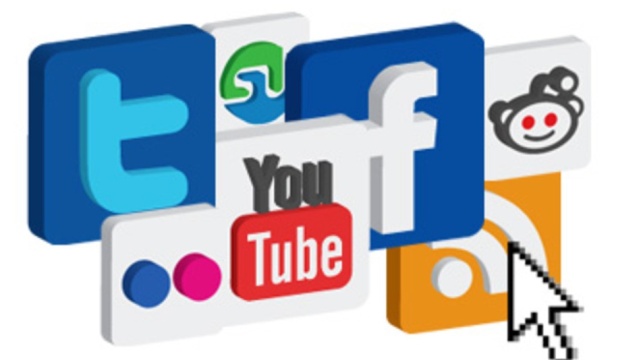 Introduction
Cascade predictions are important:

Control of online rumors
Forecast of marketing strategies

Challenges:

When will a user further propagate the information?

How should we process the social topological and time information?
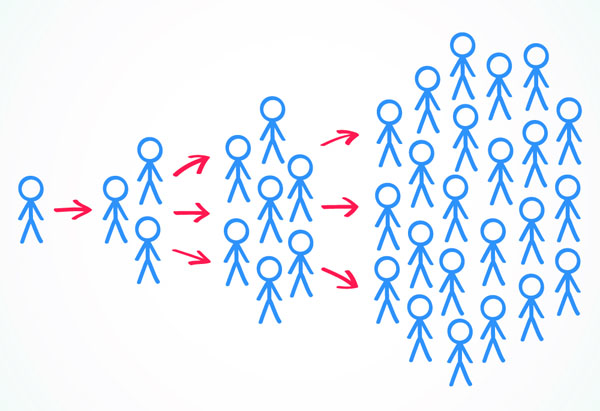 Dataset observations
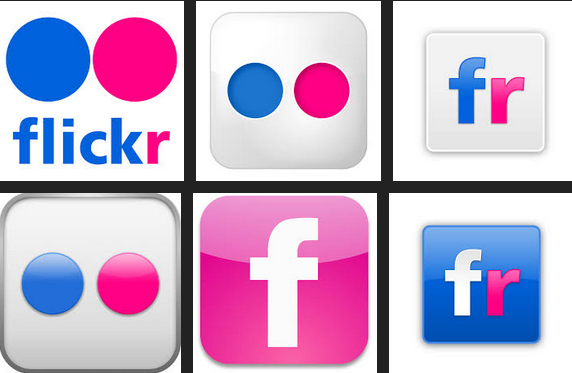 Flickr dataset:

An online social network site for 
	sharing photos among users

Photos can be labeled by “favorite-mark” (cascade)
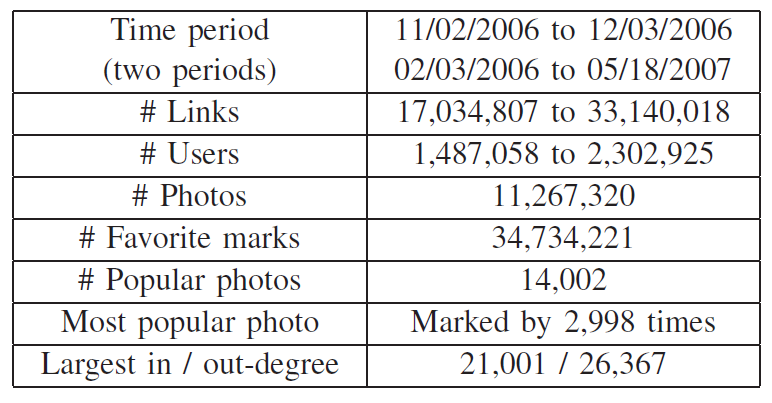 Dataset observations
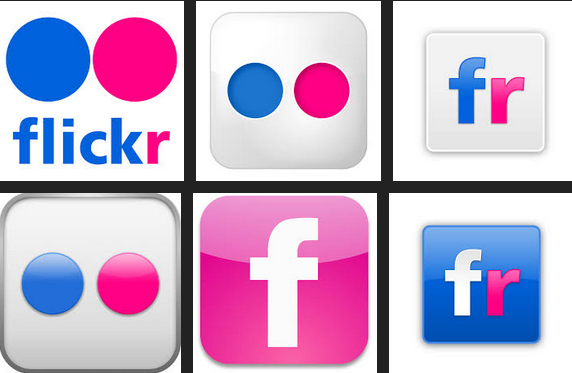 Dataset observations:

A large amount of data!
Social topological information
Time information (cascade time)
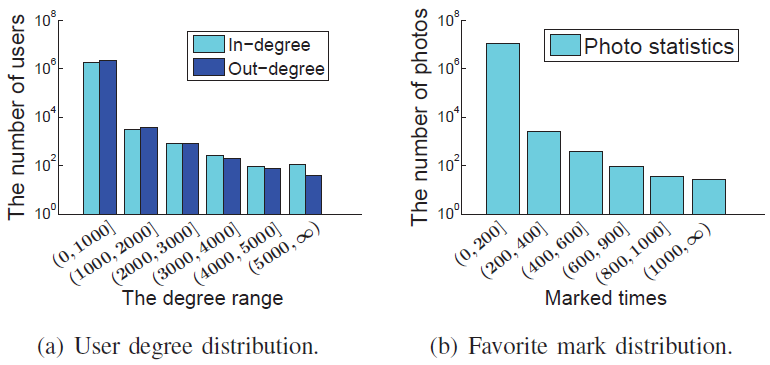 Ideas
Objective – predict the number of propagated users at a future time slot

Idea – decompose the spatiotemporal cascade information to user characteristics
Conduct predictions based on user characteristics
Reduce the time complexity of the algorithm

Detail – convert matrix to vectors
Cascade information – a matrix
User characteristics – two vectors
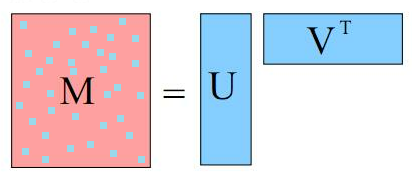 Ideas: Spatiotemporal Information
Spatiotemporal cascade information

A time matrix also includes the space information:
Nodes that are closer within the social topology are more likely to be propagated at closer times.
Let tij be the time when user j starts to propagate information after having been influenced by user i.
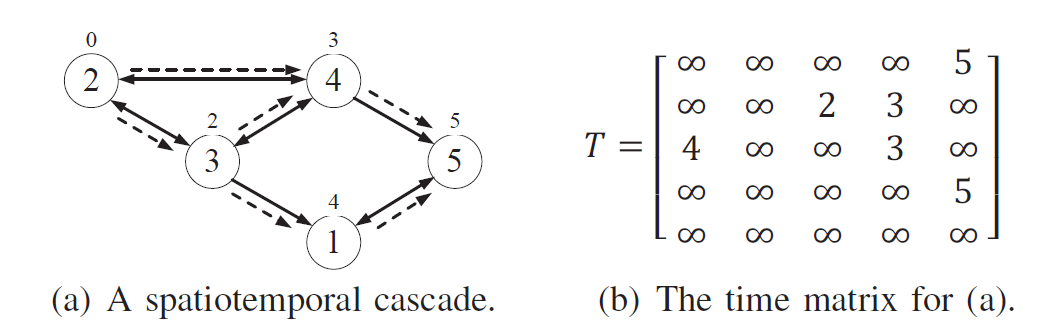 Ideas: User Characteristics
User characteristics (two vectors)

Persuasiveness (information sender)
Followees’ abilities to propagate information

Receptiveness (information receiver)
Followers’ willingness to accept information.
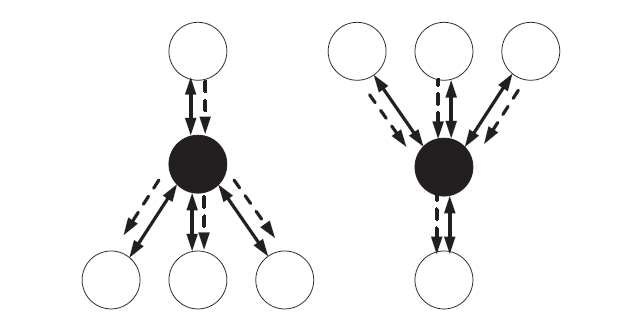 High persuasiveness
and receptiveness
Low persuasiveness
and receptiveness
Decomposition
Step 1: map the time matrix to a weighted matrix

Mapping objective
Tune the weights of space and time information
Earlier cascades are more important (larger value)

Use exponential functions (memoryless function)
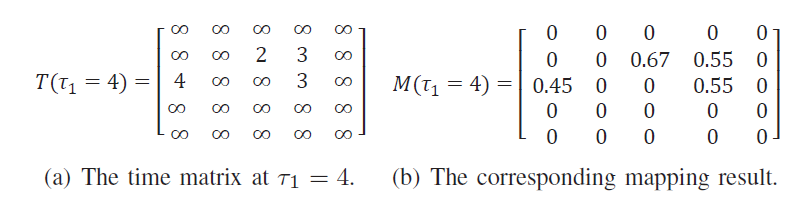 Decomposition
Step 2: singular value decomposition (SVD)

Approximately reconstruct the weighted matrix (the tuned time matrix) by two vectors

Two vectors represent persuasiveness and receptiveness, respectively

Larger value in the matrix (earlier cascades)
Result in larger persuasiveness and receptiveness
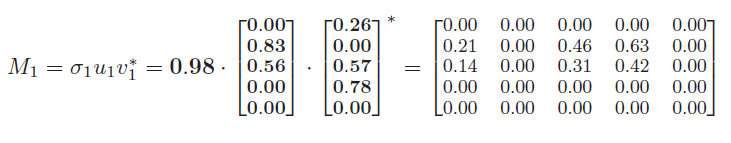 Decomposition
Information loss in the decomposition

Can be revealed by the largest singular values









Information loss is limited!
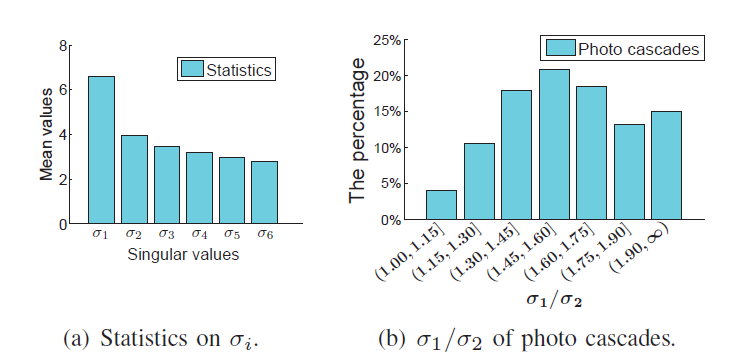 Cascade prediction
The pattern of persuasiveness

If a node with a high out-degree is spatially far away from the information source, it may not be propagated, and thus it cannot positively propagate the information further (i.e., low persuasiveness). 

In the case of a temporal remote node, it also has low persuasiveness, since its followers may have been propagated by other nodes.

A similar rule works for the receptiveness.
Cascade prediction
The pattern of the cascade









Persuasiveness and receptiveness should decay with respect to their spatiotemporal distances to the source
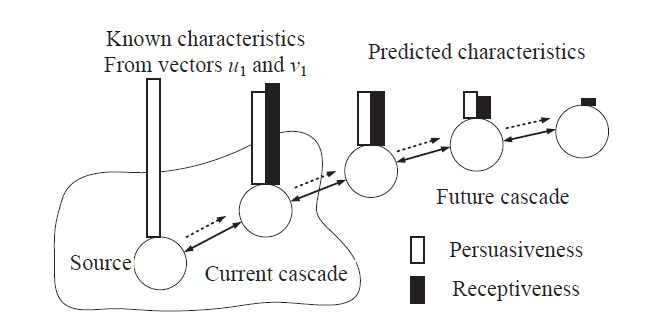 Cascade prediction
Non-historical predictions

Predict persuasiveness and receptiveness hop by hop

Along the shortest path tree from the source to the other nodes

Historical predictions

Use historical data as predictions

Assemble predicted persuasiveness/receptiveness

Recover the time matrix as the final prediction
Evaluations
We focus on cascades of popular photos that are marked “favorite” more than 100 times

Photos of different levels of popularity stand for cascades of different types

Each photo may be involved in multiple cascades that are independent of each other

Only the largest cascade is selected

Define        as the current time, and       as the future time for the cascade prediction
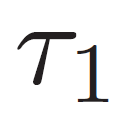 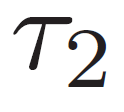 Evaluations
Baseline algorithms:

Largest in-degree: the largest in-degree node (in social topology) would be the next propagated node

Most influenced: the node that has the largest number of incoming propagated neighbors would be the next propagated node

Most active: the node that is the most active (propagated by former cascades for the most times), would be the next propagated node

User personality: incorporate extra user personality
Evaluations
Non-historical v.s. historical (detection rate):
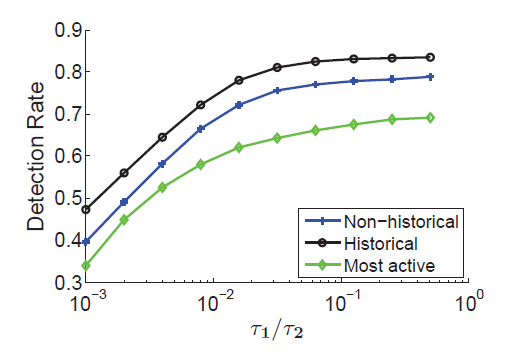 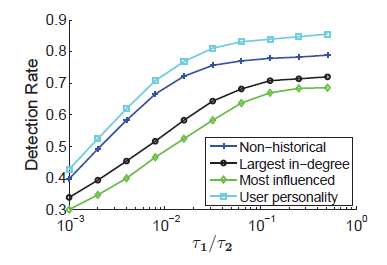 Evaluations
Non-historical v.s. historical (false positive rate):
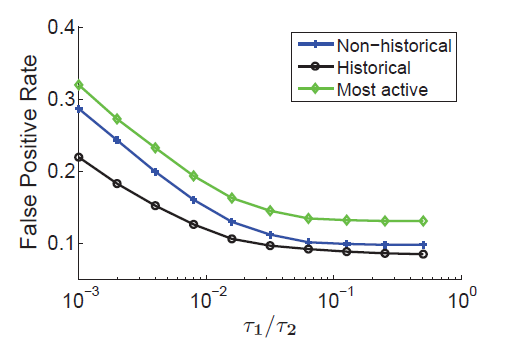 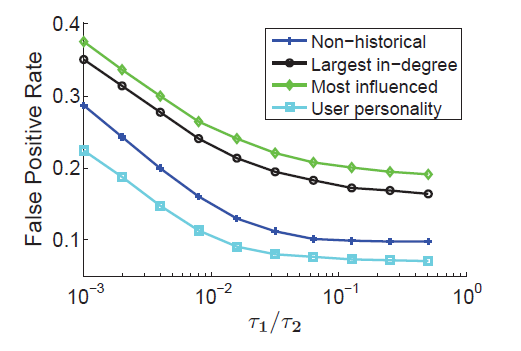 Evaluations
Non-historical v.s. historical (accuracy):
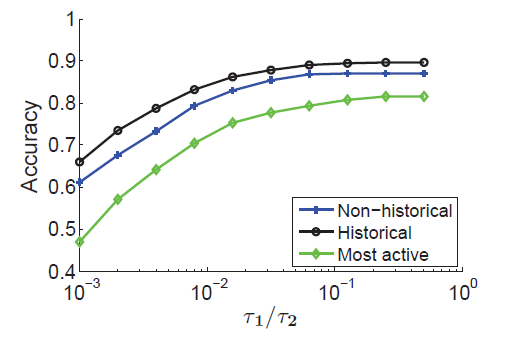 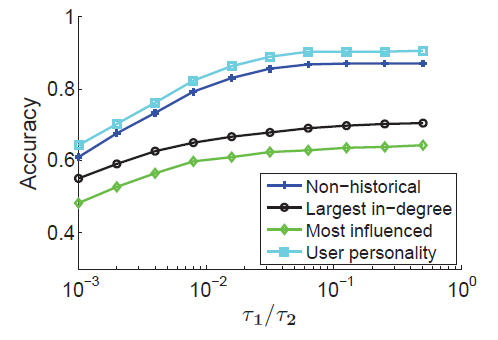 Evaluations
Evaluation summary:

For non-historical predictions, our algorithm gets about 20% higher accuracy than the two baselines (for                       )

For historical predictions, our algorithm gets about 15% higher accuracy than the baseline, and 10% higher accuracy than the non-historical algorithm

The future of the cascade is very “predictable”. A small amount of existing information can provide very accurate future predictions
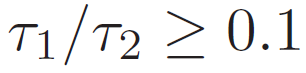 Conclusions
Conclusions:

Decompose the space and time cascade information into user characteristics

The information loss in the decomposition is limited

Use the shortest path tree to infer the trace of the information propagation

Future work

Parallel and distributed computing
End
Thank you!

Questions?